GRK 102, CH14
Regular/Irregular Comparison; Interrogatives/Indefinites
λέξεις
τὸ πτερόν, τοῦ πτεροῦ
ἡ πέτρα, τῆς πέτρας
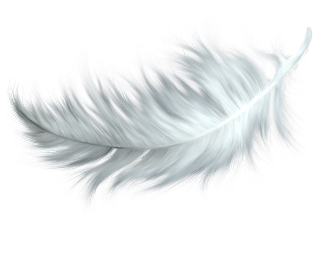 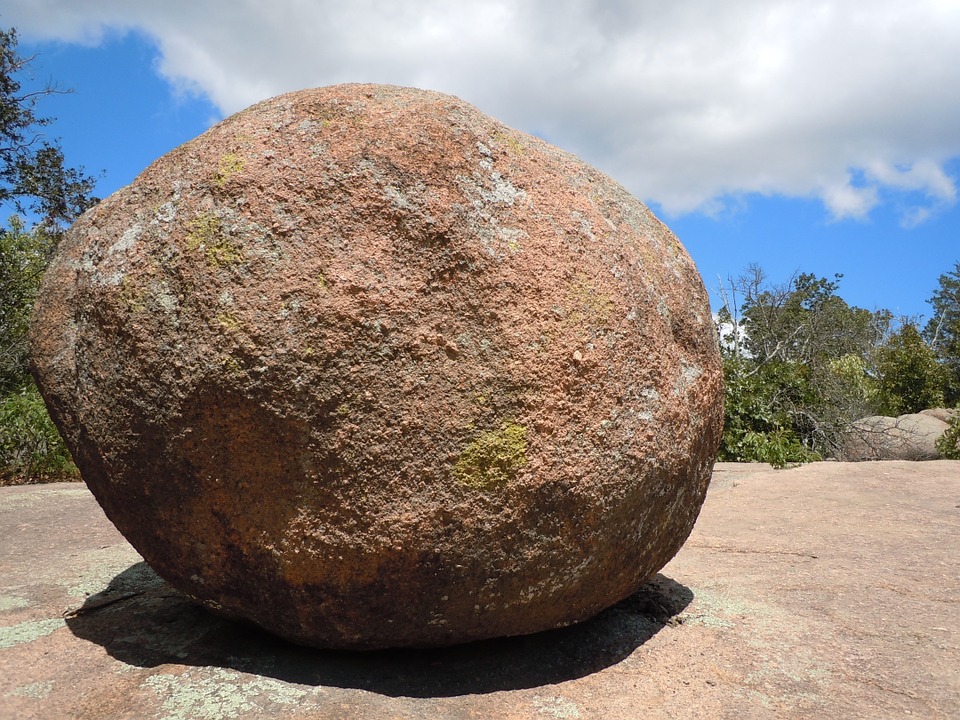 λαλῶμεν ἑλληνιστί
ἆρα χαλεπόν ἐστιν αἴρειν τὸ πτερόν;
ἆρα χαλεπόν ἐστιν αἴρειν τὴν πέτραν;
τί αὐτῶν ἐστι χαλεπότερον αἴρειν;
πότερον χαλεπότερόν ἐστιν αἴρειν τὸ πτερὸν ἢ τὴν πέτραν;
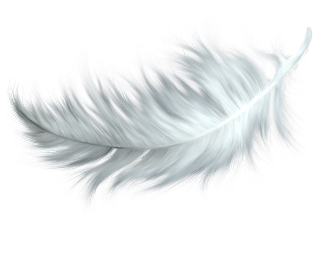 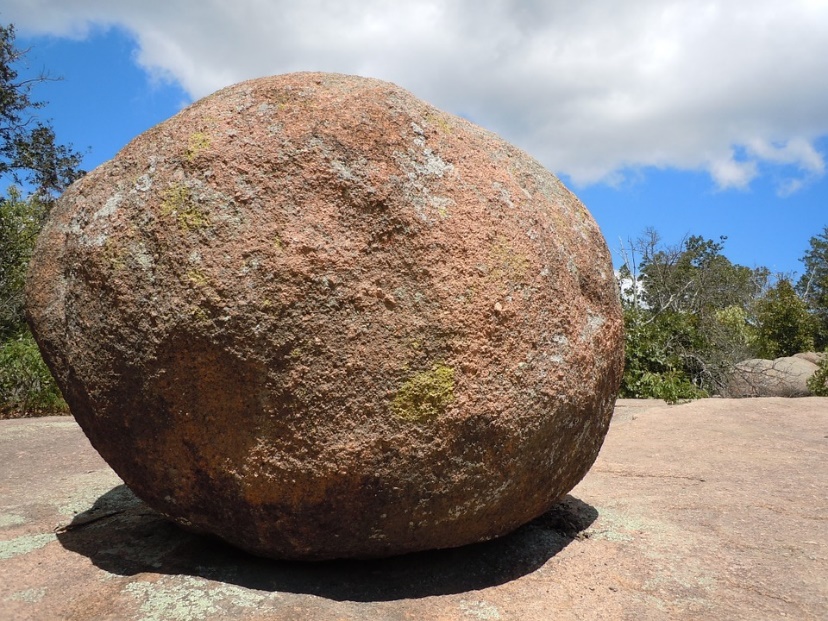 λαλῶμεν ἑλληνιστί
πῶς χαλεπόν ἐστιν αἴρειν τὸ πτερόν
οὐ μάλα
πολύ
_________???
πῶς χαλεπόν ἐστιν αἴρειν τὴν πέτραν
οὐ μάλα
πολύ
_________???
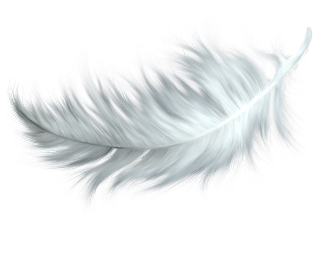 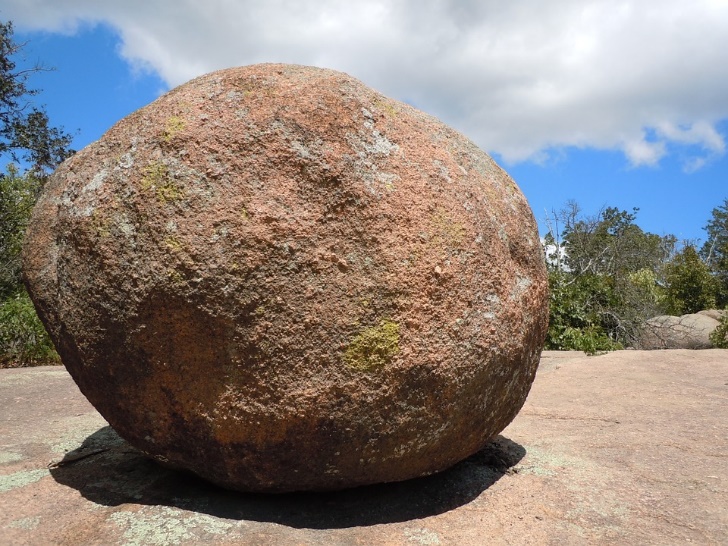 τίς ἐστι μείζων;
τίς ἐστι ______;
μείζων
μέσγιστος
ἐλάττων
ἐλάχιστος, -η
ἀμείνων
ἄριστος, -η
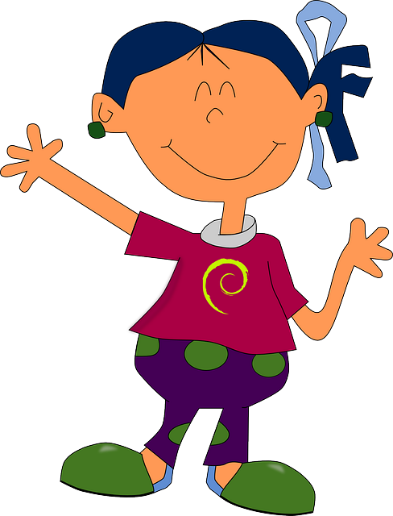 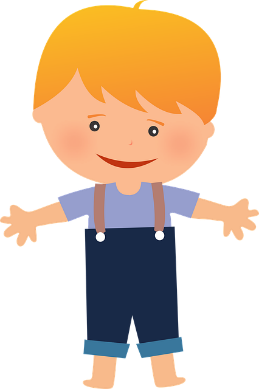 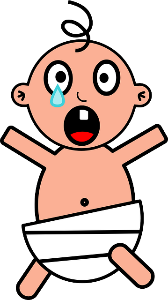 ὁ Φίλιππος
ὁ Πῶλος
ἡ Μέλιττα
πῶς ἔχεις;
πῶς ἔχεις τήμερον;
πῶς εἶχες χθές;
ἆρα εἶχες
καλλίον χθὲς ἢ τήμερον;
καλλίον [τοῦ Μάρκου / ἢ ὁ Μάρκος];
κάλλιστα
ὡς κάλλιστα
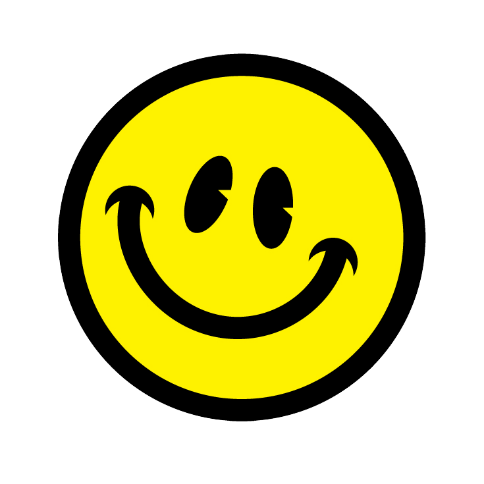 Τί πράττεις τήμερον;
Τί εἶχες χθές;
ἆρα εἶχες
ἄμεινον χθὲς ἢ τήμερον;
ἄμεινον ἢ τοῦ _________; (οὐκ οἶδα, ὦ διδάσλαλε!)
ἄριστα
ὡς ἄριστα
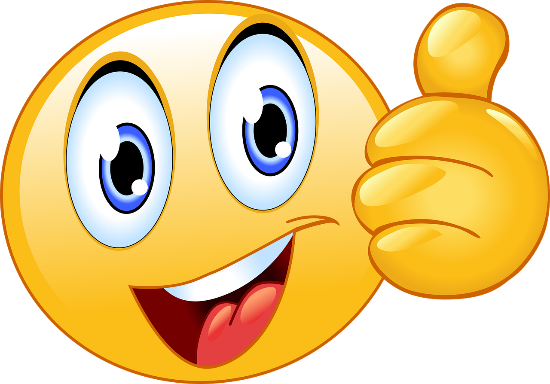 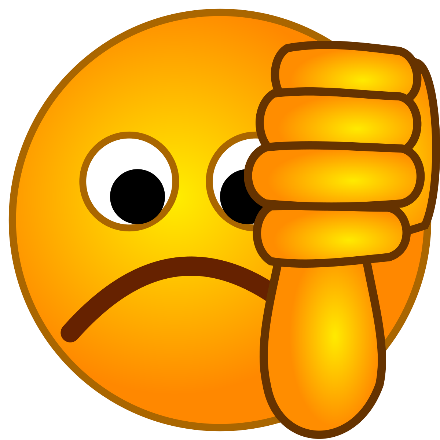 “Eye” Verbs
ὁράω, βλέπω, θεάομαι
What’s Wrong with This Picture?
τὰς παῖδας, αἳ τὰς τραγῳδίας ἐν τῷ θεάτρῳ ἐθεῶτο, ἔβλεπες, ἀλλ᾽ αὐτὰς οὐκ εἶδες.
“The boy, who looked the tragedies in the theater, saw her but didn’t watch her.”
“You were looking at the girls who were watching the tragedies in the theater, but you didn’t (actually) see them.”
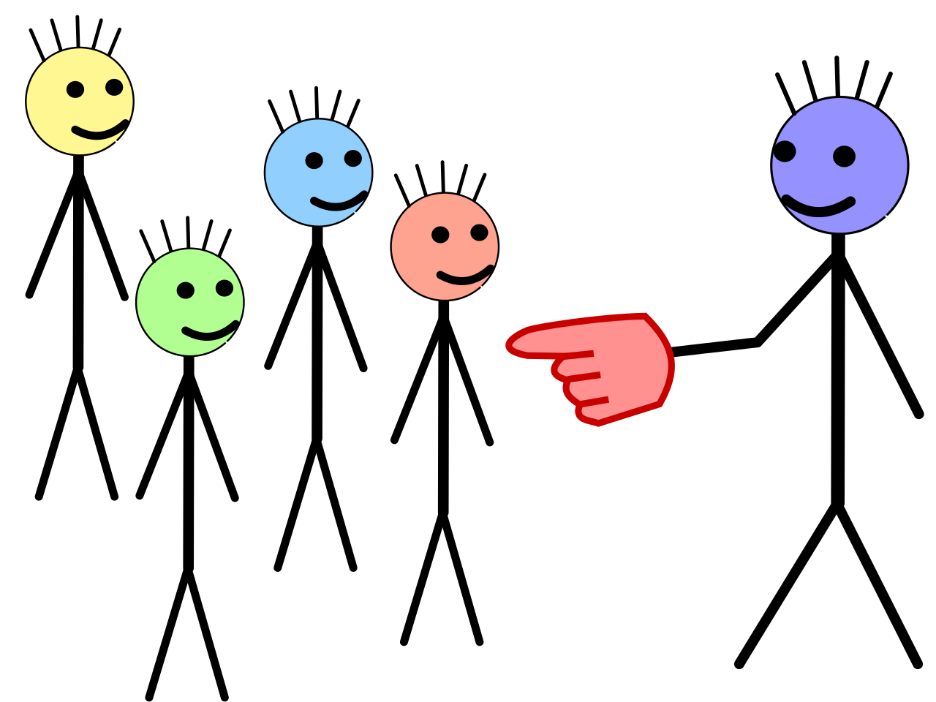 λαλῶμεν ἑλληνιστί
Δεικτικαὶ ἀντωνυμίαι, “Demonstrative Pronouns/Pronomial Adjectives”
Δεικτικαὶ ἀντωνυμίαι· ἐρωτήματα, ἀποκρίσεις
Τί βιβλίον ἀρέσκει σοι;(Which book pleases [to] you? Which book do you like?)
πότερον ἀρέσκει σοι...
τόδε τὸ βιβλίον, ἠ
τοῦτο τὸ βιβλίον, ἢ
ἐκεῖνο τὸ βιβλίον;
ἐγώ
σύ
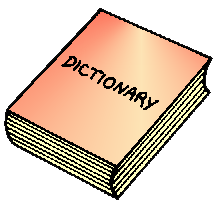 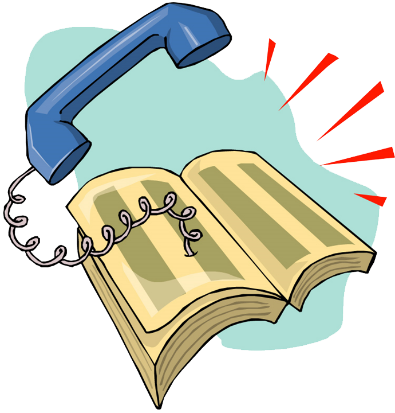 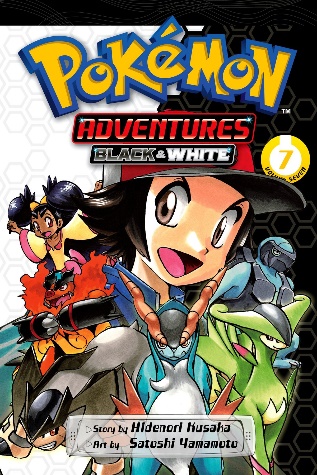 λεξικόν
τηλεφωνικὸς κατάλογος
γελοιογραφίαι
Demonstratives Drill
Demonstratives
Sentences — Use Demonstratives
This (here)
ὅδε etc.
This/that (here/there)
οὗτος etc.
That (there)
ἐκεῖνος etc.
τί ἐστιν τόδε; (answer maps gender)
ἥδε/ὅδε ἐστὶν ἄνθρωπός
Τίνα φιλεῖ ὁ ἀνὴρ;
Τίσιν ὁ λύκος προσχωρεῖ·
κτλ.
Interrogative versus Indefinite
Interrogative versus Indefinite
Demonstratives and Place
Compare place expressions
… with DEMONTRATIVES
(Right) here
ἐνθάδε (at which)
δεῦρο/ἐνθάδε/ἐνταῦθα (to which)
ἐνθένδε/ἐντεῦθεν (from which)
Here/there (where, to which)
ἐνταῦθα
(Over) there
ἐκεῖ (at which)
ἐκεῖσε (to which)
ἐκεῖθεν (from which)
This (right here)
ὅδε


This/that
οὗτος
That (there)
ἐκεῖνος
Position
Demonstrative adjectives (not the pronouns)
Predicate position?
Attributive position?
Predicate
This (here) house? (ὅδε, οἶκος)
ὅδε ὁ οἶκος
ὁ οἶκος ὅδε